Objectives Overview
2
See Page 108 
for Detailed Objectives
© 2016 Cengage Learning®. May not be scanned, copied or duplicated, or posted to a publicly accessible website, in whole or in part.
Objectives Overview
3
See Page 108 
for Detailed Objectives
© 2016 Cengage Learning®. May not be scanned, copied or duplicated, or posted to a publicly accessible website, in whole or in part.
Computers and Mobile Devices
Types of computers and mobile devices include:
4
© 2016 Cengage Learning®. May not be scanned, copied or duplicated, or posted to a publicly accessible website, in whole or in part.
Page 108
Mobile Computers and Desktops
A mobile computer is a portable personal computer, designed so that a user easily can carry it from place to place
A personal computer (PC) is a mobile computer or desktop that can perform all of its input, processing, output, and storage activities by itself and is intended to be used by one person at a time
5
© 2016 Cengage Learning®. May not be scanned, copied or duplicated, or posted to a publicly accessible website, in whole or in part.
Page 108
Mobile Computers and Desktops
6
© 2016 Cengage Learning®. May not be scanned, copied or duplicated, or posted to a publicly accessible website, in whole or in part.
Page 109
Figure 3-1
Mobile Computers and Desktops
A laptop, also called a notebook computer, is a thin, lightweight mobile computer with a screen in its lid and a keyboard in its base
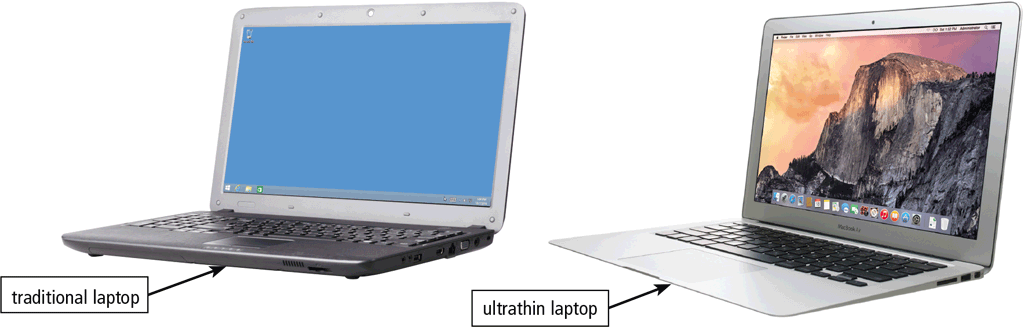 7
© 2016 Cengage Learning®. May not be scanned, copied or duplicated, or posted to a publicly accessible website, in whole or in part.
Page 111
Figure 3-3
Mobile Computers and Desktops
A tablet is a thin, lighter-weight mobile computer that has a touch screen
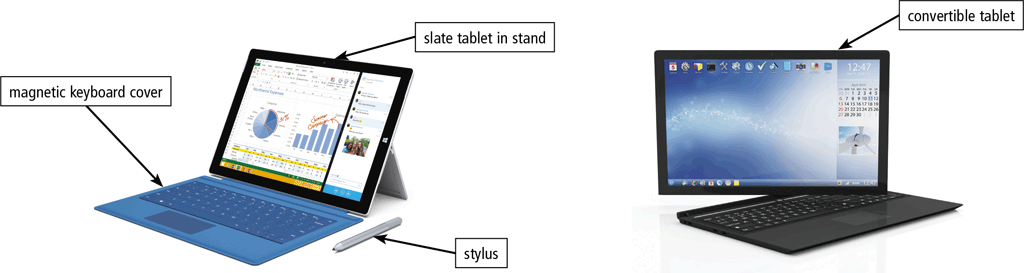 8
© 2016 Cengage Learning®. May not be scanned, copied or duplicated, or posted to a publicly accessible website, in whole or in part.
Page 112
Figure 3-4
Mobile Computers and Desktops
A handheld computer is a computer small enough to fit in one hand
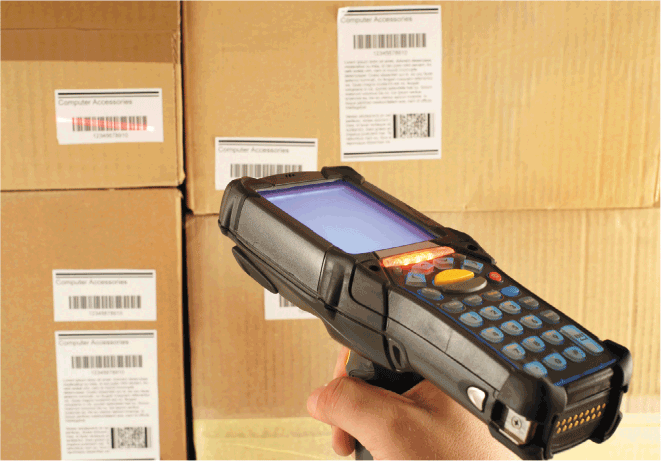 9
© 2016 Cengage Learning®. May not be scanned, copied or duplicated, or posted to a publicly accessible website, in whole or in part.
Page 112
Figure 3-6
Mobile Computers and Desktops
A desktop, or desktop computer, is a personal computer designed to be in a stationary location, where all of its components fit on or under a desk or table
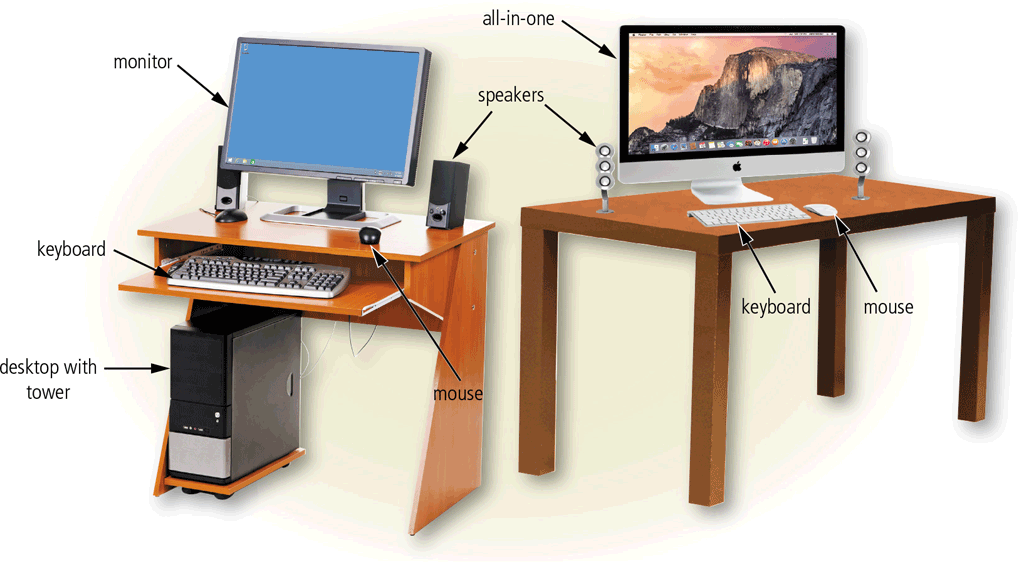 10
© 2016 Cengage Learning®. May not be scanned, copied or duplicated, or posted to a publicly accessible website, in whole or in part.
Page 114
Figure 3-7
Servers
A server is a computer dedicated to providing one or more services to other computers or devices on a network
Rack server
Blade server
Tower server
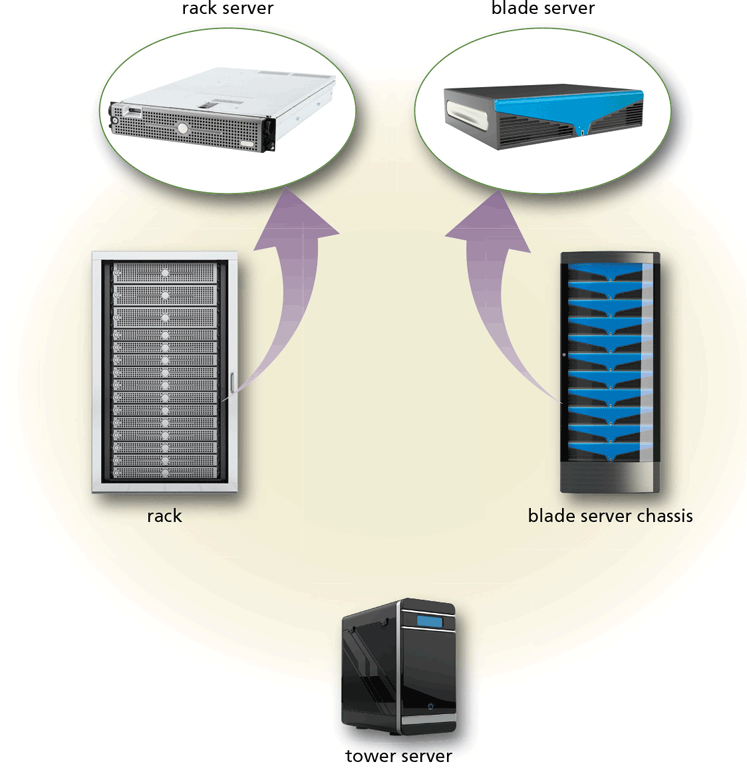 11
© 2016 Cengage Learning®. May not be scanned, copied or duplicated, or posted to a publicly accessible website, in whole or in part.
Page 116
Figure 3-8
Servers
12
© 2016 Cengage Learning®. May not be scanned, copied or duplicated, or posted to a publicly accessible website, in whole or in part.
Page 116
Table 3-1
Servers
Virtualization is the practice of sharing or pooling computing resources, such as servers and storage devices
Server virtualization uses software to enable a physical server to emulate the hardware and computing capabilities of one or more servers, known as virtual servers
A server farm is a network of several servers together in a single location
13
© 2016 Cengage Learning®. May not be scanned, copied or duplicated, or posted to a publicly accessible website, in whole or in part.
Page 117
Servers
A mainframe is a large, expensive, powerful server that can handle hundreds or thousands of connected users simultaneously
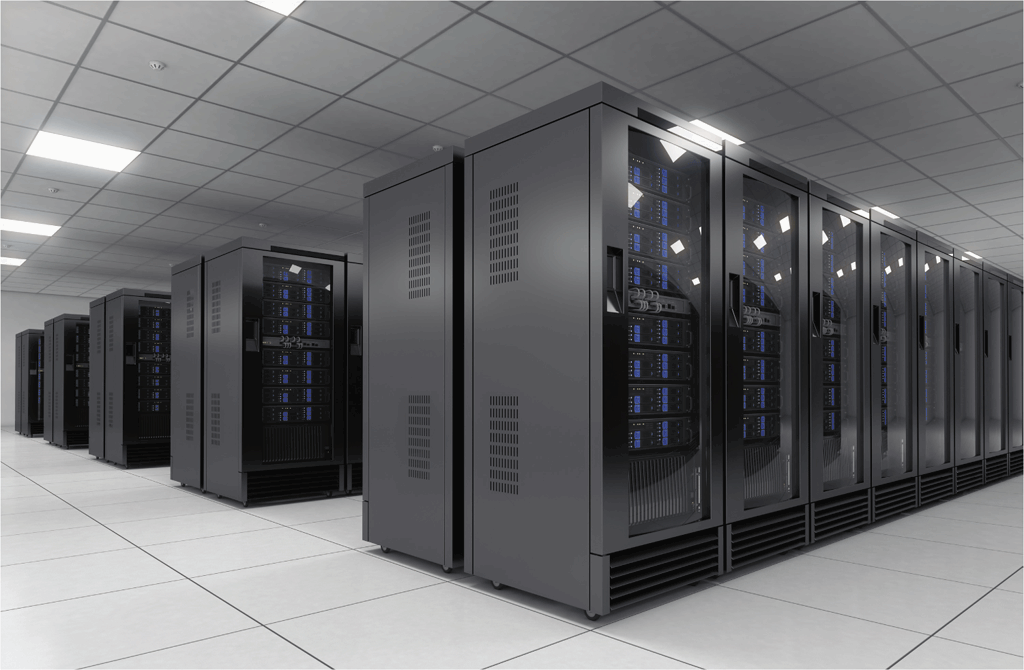 14
© 2016 Cengage Learning®. May not be scanned, copied or duplicated, or posted to a publicly accessible website, in whole or in part.
Page 117
Figure 3-9
Terminals
A terminal is a computer, usually with limited processing power, that enables users to send data to and/or receive information from a server, or host computer
A thin client is a terminal that looks like a desktop but has limited capabilities and components
Most retail stores use a POS terminal to record purchases, process credit or debit cards, and update inventory
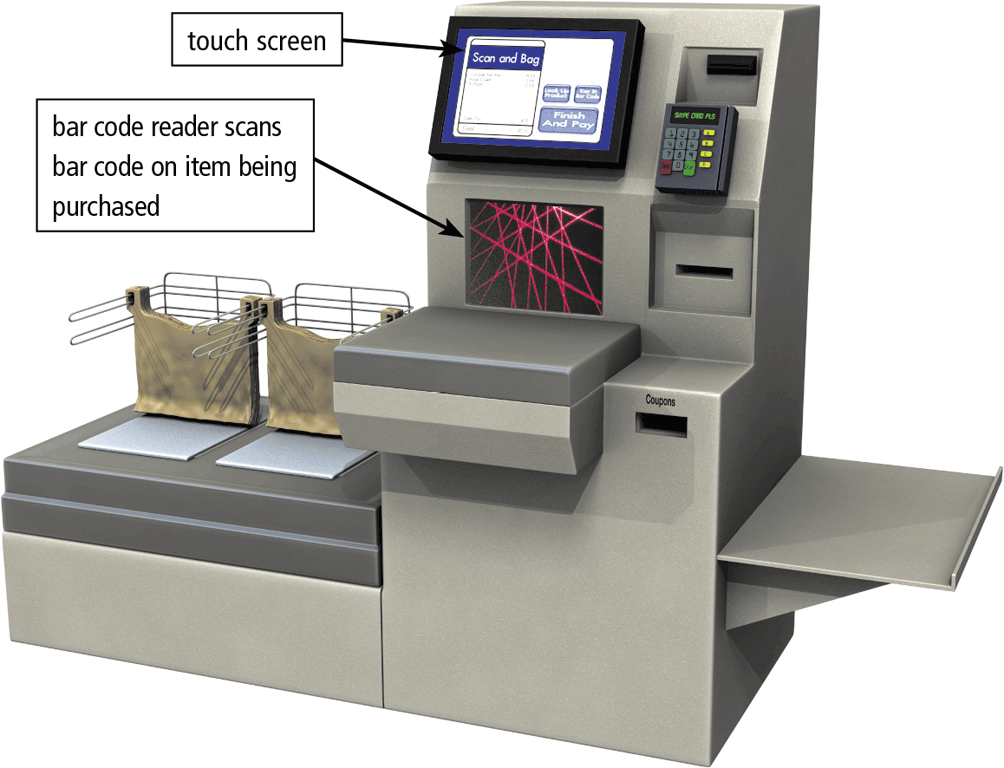 15
© 2016 Cengage Learning®. May not be scanned, copied or duplicated, or posted to a publicly accessible website, in whole or in part.
Pages 117 - 118
Figure 3-10
Terminals
An ATM (automated teller machine) is a self-service banking terminal that connects to a host computer through a network
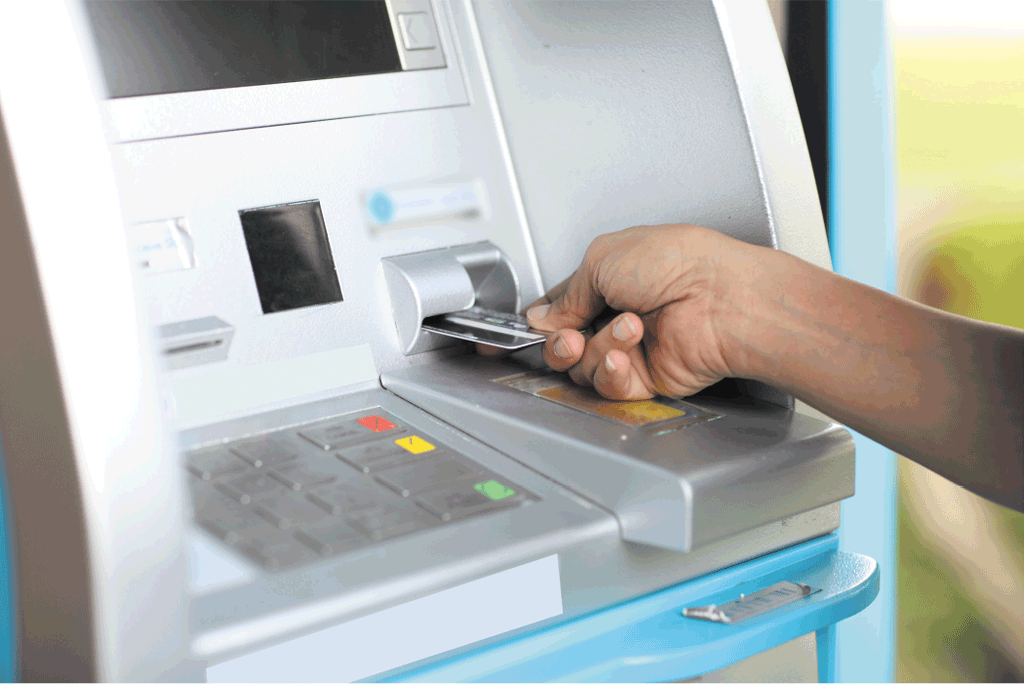 16
© 2016 Cengage Learning®. May not be scanned, copied or duplicated, or posted to a publicly accessible website, in whole or in part.
Page 118
Figure 3-11
Terminals
A self-service kiosk is a freestanding terminal that usually has a touch screen for user interaction
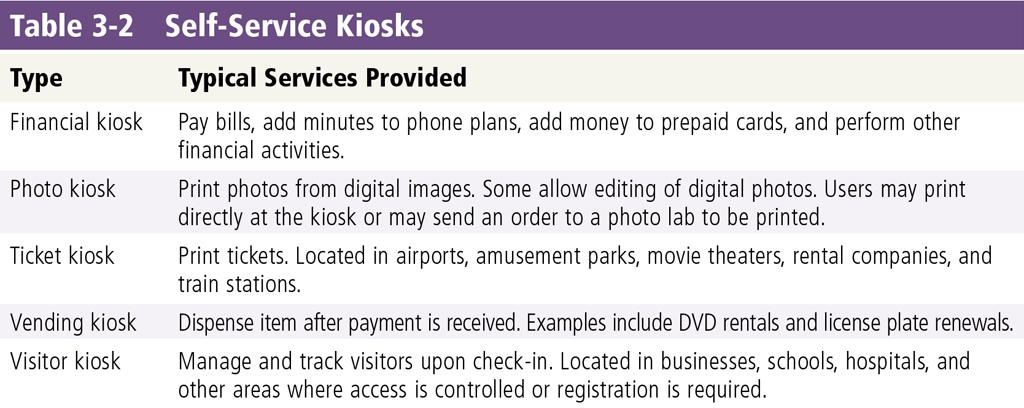 17
© 2016 Cengage Learning®. May not be scanned, copied or duplicated, or posted to a publicly accessible website, in whole or in part.
Page 119
Table 3-2
Supercomputers
A supercomputer is the fastest, most powerful computer – and the most expensive
Capable of processing many trillions of instructions in a single second
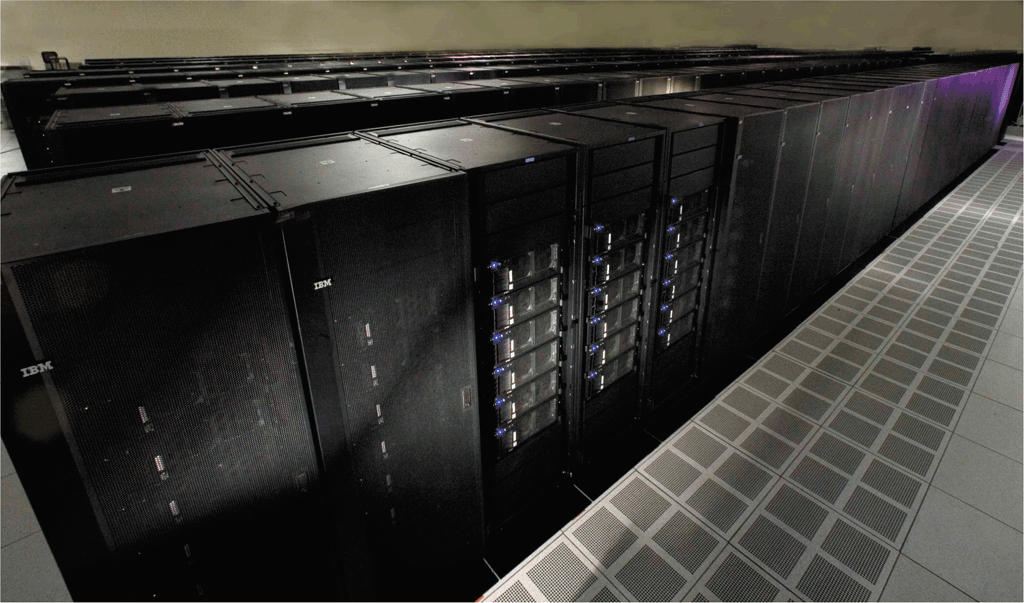 18
© 2016 Cengage Learning®. May not be scanned, copied or duplicated, or posted to a publicly accessible website, in whole or in part.
Page 120
Figure 3-13
Cloud Computing
Cloud computing refers to an environment that provides resources and services accessed via the Internet
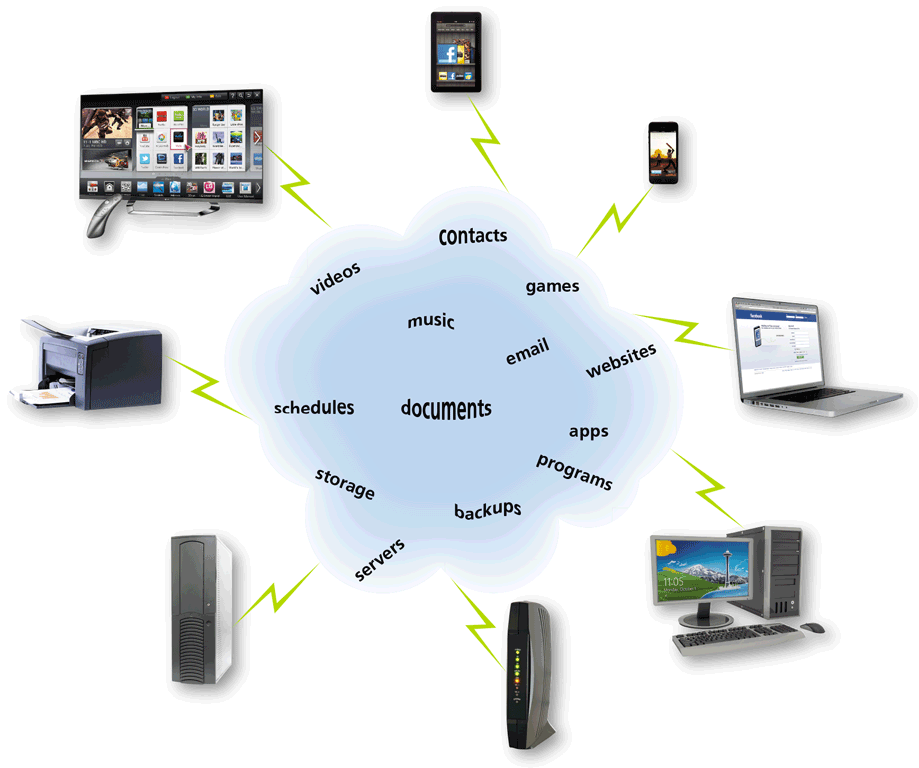 19
© 2016 Cengage Learning®. May not be scanned, copied or duplicated, or posted to a publicly accessible website, in whole or in part.
Page 121
Figure 3-14
Mobile Devices
A smartphone is an Internet-capable phone that usually also includes a calendar, an address book, a calculator, a notepad, games, browser, and numerous other apps
Many smartphones have touch screens. Instead of or in addition to an on-screen keyboard, some have a built-in mini keyboard on the front of the phone or a keyboard that slides in and out from behind the phone
20
© 2016 Cengage Learning®. May not be scanned, copied or duplicated, or posted to a publicly accessible website, in whole or in part.
Page 123
Mobile Devices
21
© 2016 Cengage Learning®. May not be scanned, copied or duplicated, or posted to a publicly accessible website, in whole or in part.
Page 123
Figure 3-15
Mobile Devices
22
© 2016 Cengage Learning®. May not be scanned, copied or duplicated, or posted to a publicly accessible website, in whole or in part.
Page 124
Mobile Devices
A digital camera is a mobile device that allows users to take photos and store the photographed images digitally
Smart digital camera
Point-and-shoot camera
SLR camera
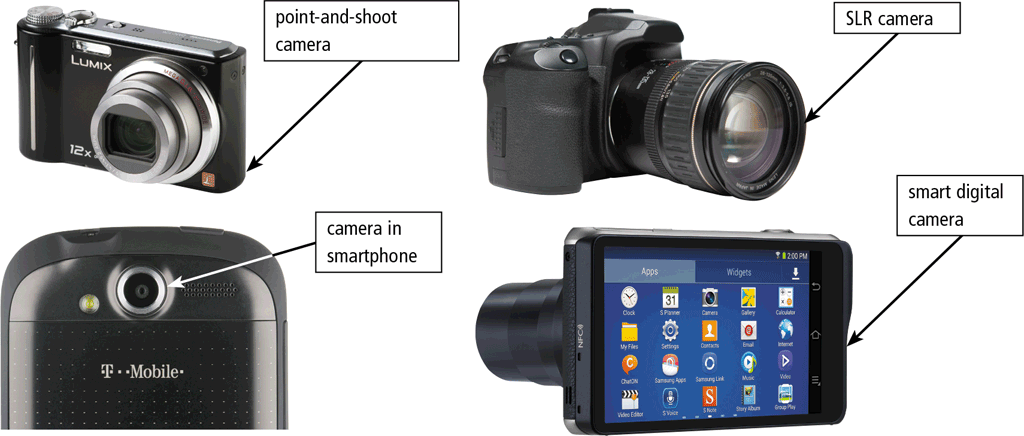 23
© 2016 Cengage Learning®. May not be scanned, copied or duplicated, or posted to a publicly accessible website, in whole or in part.
Pages 125 - 126
Figure 3-16
Mobile Devices
24
© 2016 Cengage Learning®. May not be scanned, copied or duplicated, or posted to a publicly accessible website, in whole or in part.
Page 126
Figure 3-17
Mobile Devices
Resolution is the number of horizontal and vertical pixels in a display
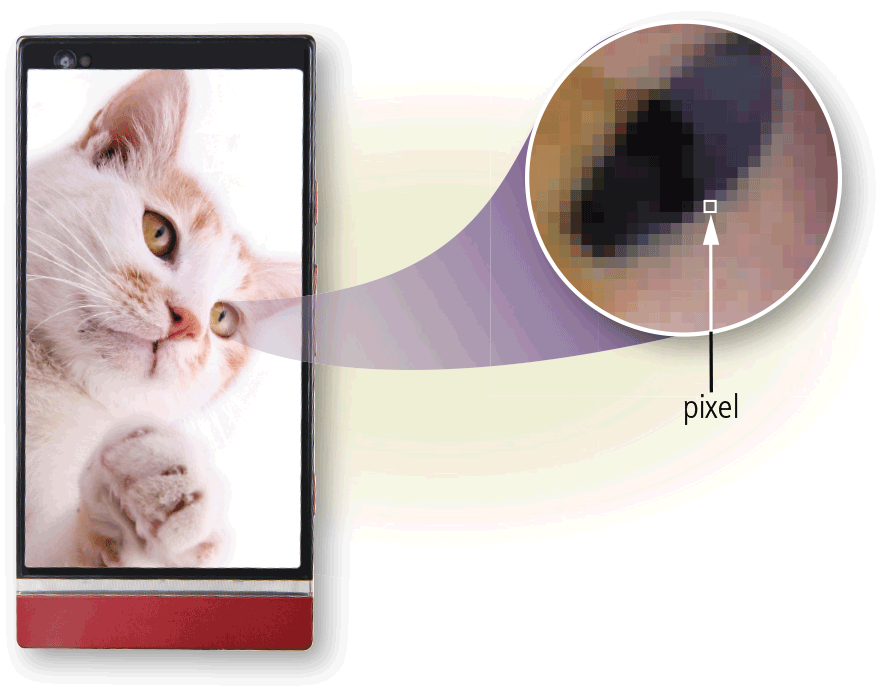 25
© 2016 Cengage Learning®. May not be scanned, copied or duplicated, or posted to a publicly accessible website, in whole or in part.
Page 127
Figure 3-18
Mobile Devices
A portable media player is a mobile device on which you can store, organize, and play or view digital media
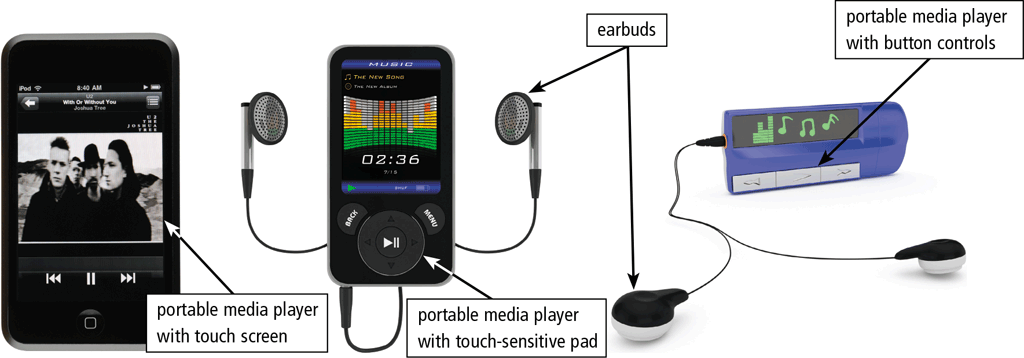 26
© 2016 Cengage Learning®. May not be scanned, copied or duplicated, or posted to a publicly accessible website, in whole or in part.
Page 127
Figure 3-19
Mobile Devices
A digital media player or streaming media player is a device, typically used in a home, that streams digital media from a computer or network to a television, projector, or some other entertainment device
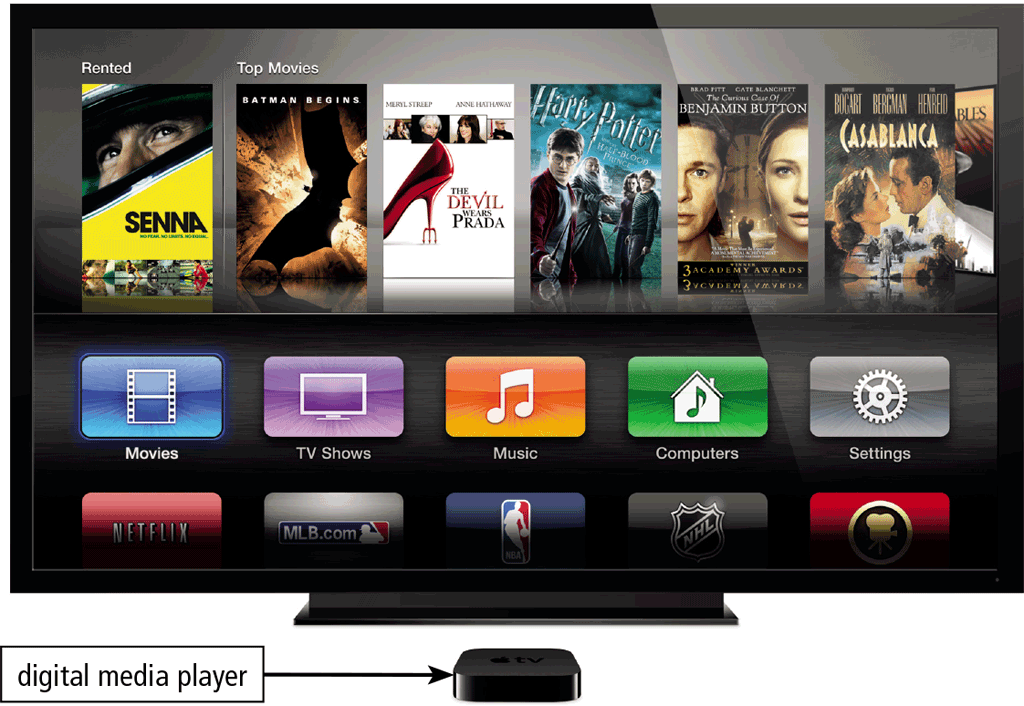 27
© 2016 Cengage Learning®. May not be scanned, copied or duplicated, or posted to a publicly accessible website, in whole or in part.
Page 128
Figure 3-20
Mobile Devices
An e-book reader (short for electronic book reader), or e-reader, is a mobile device that is used primarily for reading e-books and other digital publications
28
Page 129
Figure 3-21
© 2016 Cengage Learning®. May not be scanned, copied or duplicated, or posted to a publicly accessible website, in whole or in part.
Mobile Devices
A wearable device or wearable is a small, mobile computing device designed to be worn by a consumer
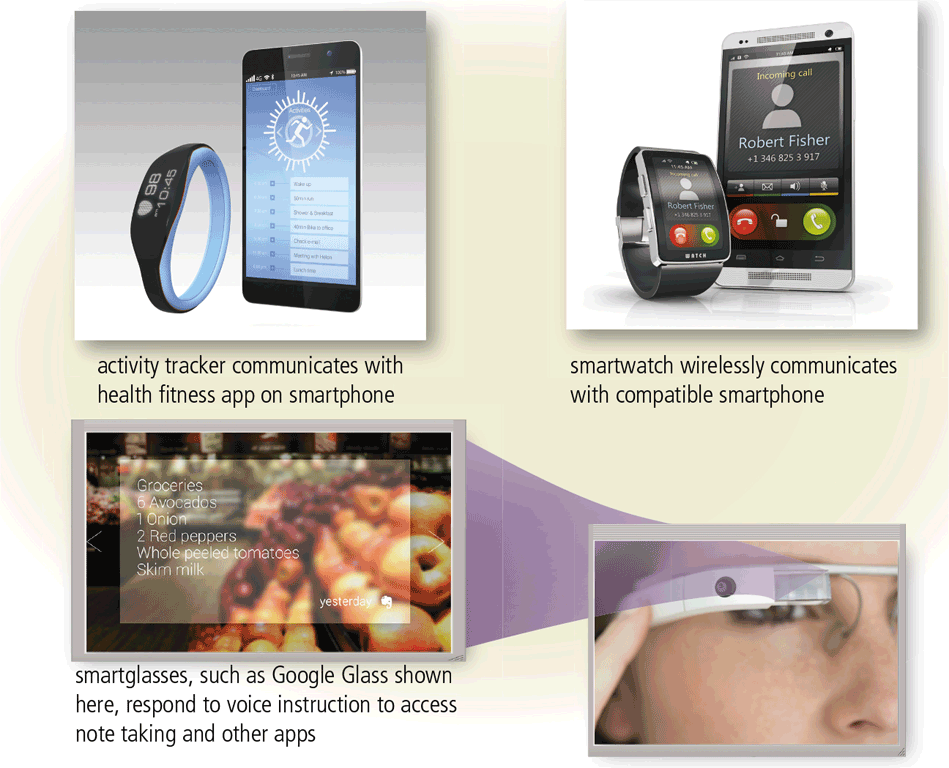 29
© 2016 Cengage Learning®. May not be scanned, copied or duplicated, or posted to a publicly accessible website, in whole or in part.
Page 130
Figure 3-22
Game Devices
A game console is a mobile computing device designed for single-player or multiplayer video games
A handheld game device is a small mobile device that contains a screen, speakers, controls, and game console all in one unit
Game controllers include gamepads, joysticks and wheels, dance pads, and a variety of motion-sensing controllers
30
© 2016 Cengage Learning®. May not be scanned, copied or duplicated, or posted to a publicly accessible website, in whole or in part.
Page 131
Game Devices
31
© 2016 Cengage Learning®. May not be scanned, copied or duplicated, or posted to a publicly accessible website, in whole or in part.
Page 131
Figure 3-23
Embedded Computers
An embedded computer is a special-purpose computer that functions as a component in a larger product
32
© 2016 Cengage Learning®. May not be scanned, copied or duplicated, or posted to a publicly accessible website, in whole or in part.
Page 132
Embedded Computers
33
© 2016 Cengage Learning®. May not be scanned, copied or duplicated, or posted to a publicly accessible website, in whole or in part.
Page 133
Figure 3-24
Putting It All Together
34
© 2016 Cengage Learning®. May not be scanned, copied or duplicated, or posted to a publicly accessible website, in whole or in part.
Page 134
Table 3-3
Ports and Connections
A port is the point at which a peripheral device attaches to or communicates with a computer or mobile device so that the peripheral device can send data to or receive information from the computer or mobile device
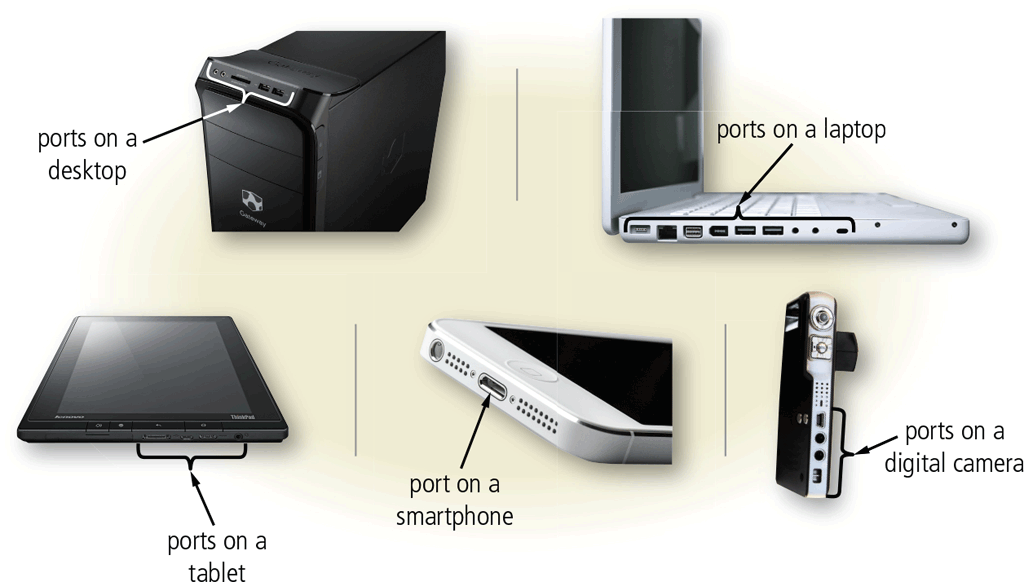 35
© 2016 Cengage Learning®. May not be scanned, copied or duplicated, or posted to a publicly accessible website, in whole or in part.
Page 135
Figure 3-25
Ports and Connections
A connector joins a cable to a port. A connector at one end of a cable attaches to a port on the computer or mobile device, and a connector at the other end of the cable attaches to a port on the peripheral device
36
© 2016 Cengage Learning®. May not be scanned, copied or duplicated, or posted to a publicly accessible website, in whole or in part.
Page 135
Ports and Connections
37
© 2016 Cengage Learning®. May not be scanned, copied or duplicated, or posted to a publicly accessible website, in whole or in part.
Page 135
Table 3-4
Ports and Connections
A USB port, short for universal serial bus port, can connect up to 127 different peripheral devices together with a single connector
Instead of connecting peripheral devices directly to ports on a mobile computer, some mobile users prefer the flexibility of port replicators and docking stations
38
© 2016 Cengage Learning®. May not be scanned, copied or duplicated, or posted to a publicly accessible website, in whole or in part.
Page 136
Ports and Connections
39
© 2016 Cengage Learning®. May not be scanned, copied or duplicated, or posted to a publicly accessible website, in whole or in part.
Page 137
Figure 3-26
Ports and Connections
Instead of connecting computers and mobile devices to peripheral devices with a cable, some peripheral devices use wireless communications technologies
40
© 2016 Cengage Learning®. May not be scanned, copied or duplicated, or posted to a publicly accessible website, in whole or in part.
Pages 137 - 138
Protecting Hardware
To help reduce the chances of theft, companies and schools use a variety of security measures
Physical access controls
Alarm system
Physical security devices
Security or device-tracking app
Require identification
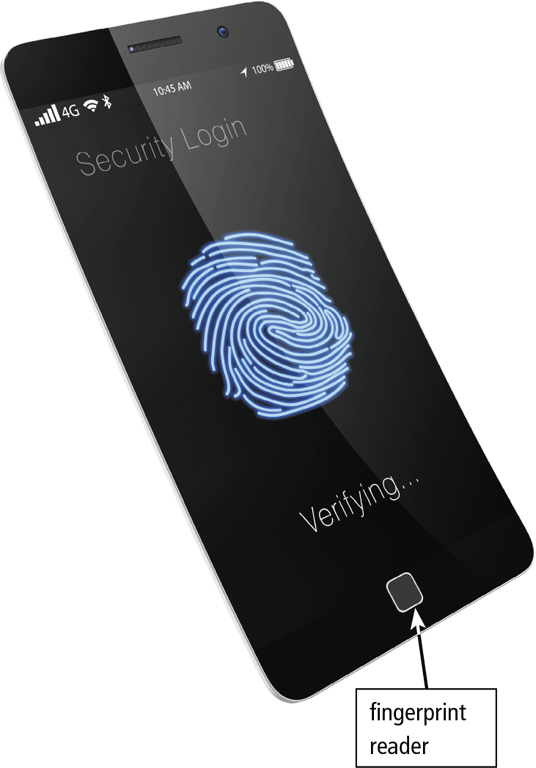 41
© 2016 Cengage Learning®. May not be scanned, copied or duplicated, or posted to a publicly accessible website, in whole or in part.
Page 139
Figure 3-27
Protecting Hardware
Hardware can fail for a variety of reasons: aging hardware; random events such as electrical power problems; and even errors in programs or apps
Undervoltage
Overvoltage or power surge
42
© 2016 Cengage Learning®. May not be scanned, copied or duplicated, or posted to a publicly accessible website, in whole or in part.
Pages 139 - 140
Protecting Hardware
A surge protector, also called a surge suppressor, uses electrical components to provide a stable current flow and minimize the chances of an overvoltage reaching the computer and other electronic equipment
43
Page 140
Figure 3-28
© 2016 Cengage Learning®. May not be scanned, copied or duplicated, or posted to a publicly accessible website, in whole or in part.
Protecting Hardware
An uninterruptible power supply (UPS) is a device that contains surge protection circuits and one or more batteries that can provide power during a temporary or permanent loss of power
44
Page 141
Figure 3-29
© 2016 Cengage Learning®. May not be scanned, copied or duplicated, or posted to a publicly accessible website, in whole or in part.
Health Concerns of Using Technology
A repetitive strain injury (RSI) is an injury or disorder of the muscles, nerves, tendons, ligaments, and joints
Computer vision syndrome (CVS) is a technology-related health condition that affects eyesight
Ergonomics is an applied science devoted to incorporating comfort, efficiency, and safety into the design of items in the workplace
Technology addiction occurs when the technology consumes someone’s entire social life
45
© 2016 Cengage Learning®. May not be scanned, copied or duplicated, or posted to a publicly accessible website, in whole or in part.
Pages 142- 144
Health Concerns of Using Technology
46
© 2016 Cengage Learning®. May not be scanned, copied or duplicated, or posted to a publicly accessible website, in whole or in part.
Page 144
Figure 3-32
Summary
47
Page 145
© 2016 Cengage Learning®. May not be scanned, copied or duplicated, or posted to a publicly accessible website, in whole or in part.
Chapter 3 Complete